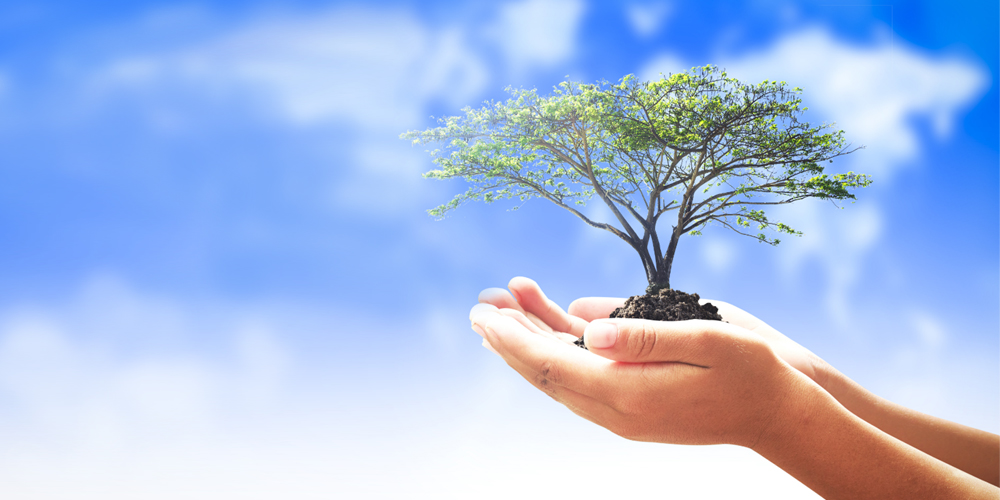 Hillcross Mission Statement
Enabling our children to think differently, aim high and achieve.

Our focus is ensuring our children meet their full potential, both personally and academically, and that they have the opportunity to develop their unique talents and skills in order to prepare them for the future.  

As a nationally recognised Thinking School, we nurture a collaborative community of creative and critical thinkers.  We achieve success through an engaging curriculum, child-centred learning, meeting our high academic aspirations and celebrating diversity.
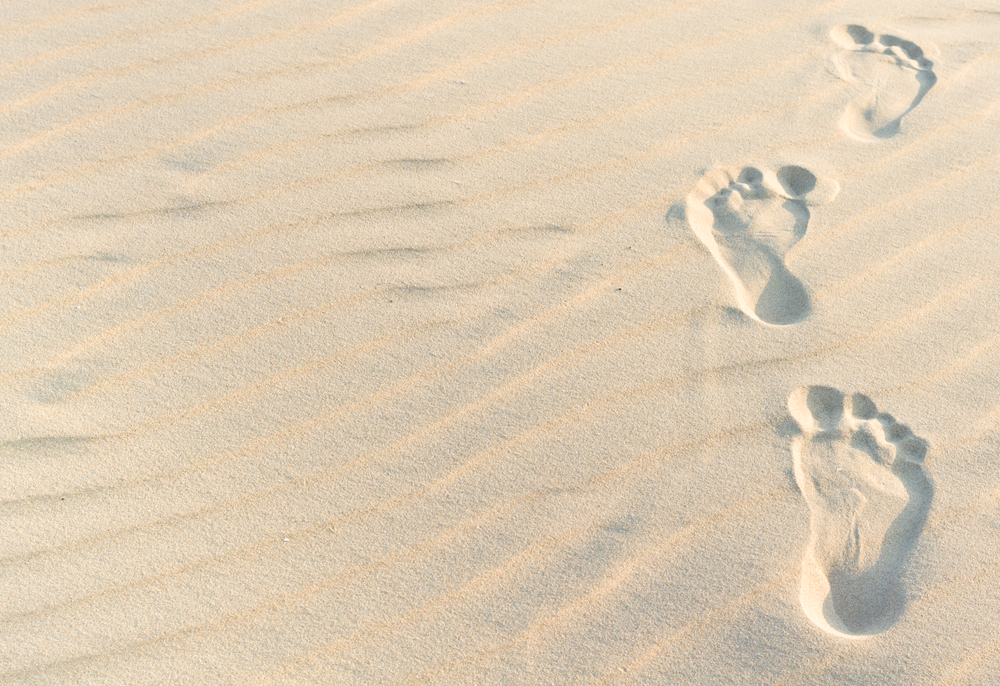 Hillcross Vision 2022
Hillcross will be the number one school of choice for the local community because of our outstanding practice in all we do.  Our dynamic and ambitious curriculum provides all our children with rich opportunities and experiences for high quality learning and wider personal development.
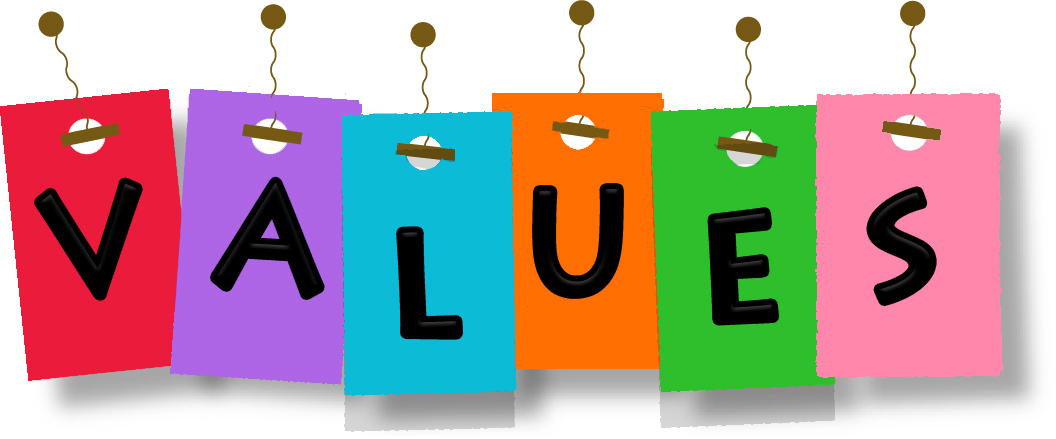 Aspiration
Reach high and aim for the sky!

Be ambitious
Be positive
Hold high expectations
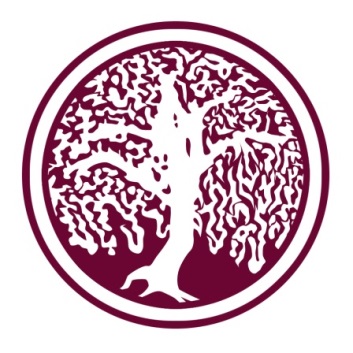 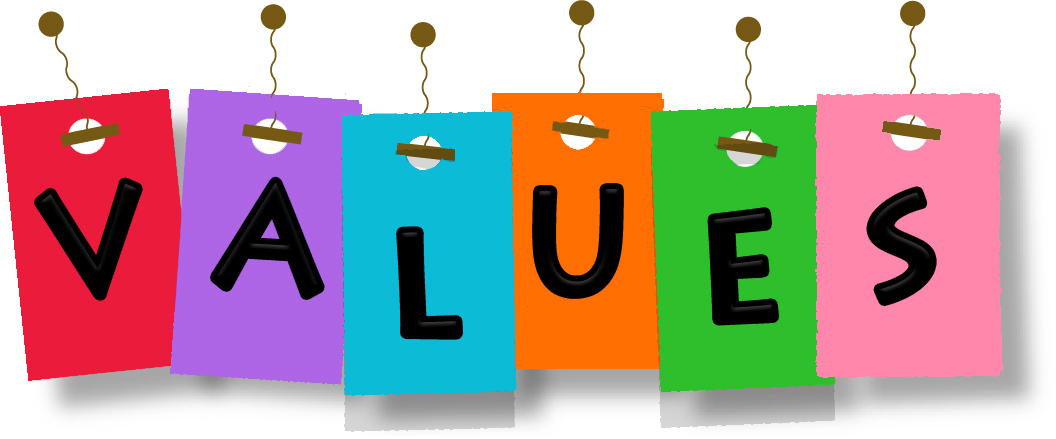 Challenge
If it doesn’t challenge you it won’t change you.

Be resilient
Be courageous
Take risks
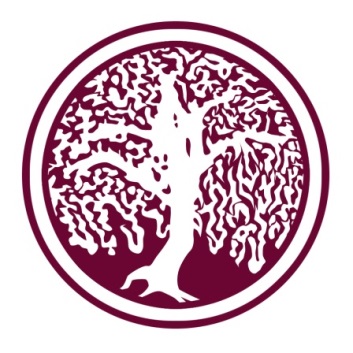 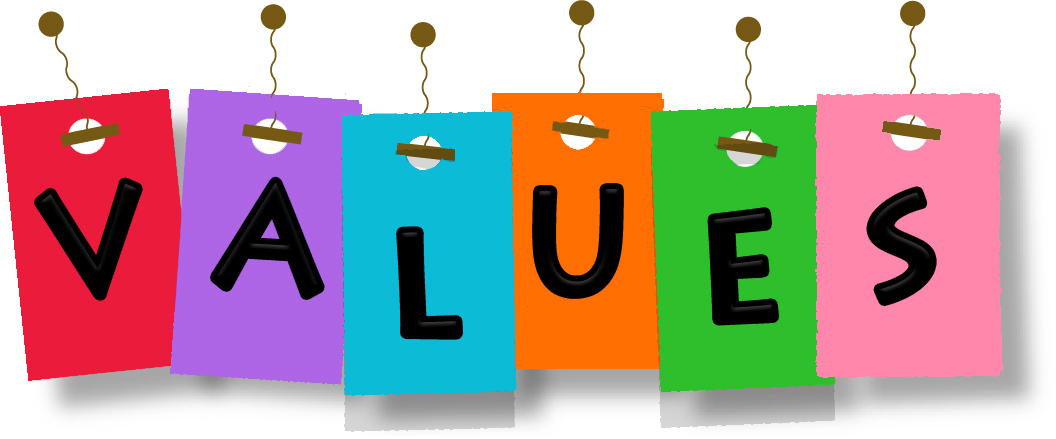 Collaboration
Working together to achieve more.

Be flexible
Communicate effectively
Trust each other
Find humour
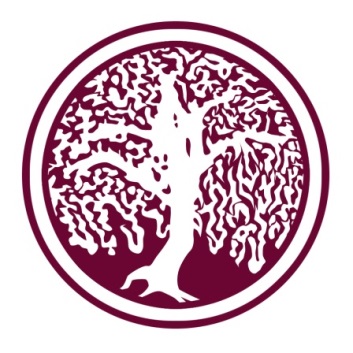 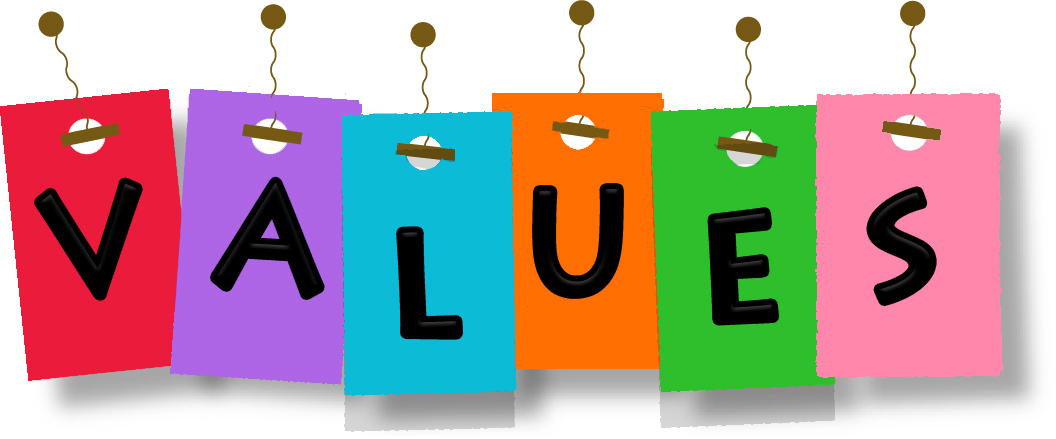 Responsibility
Taking ownership of all we do.

Be honest
Be reflective
Commit
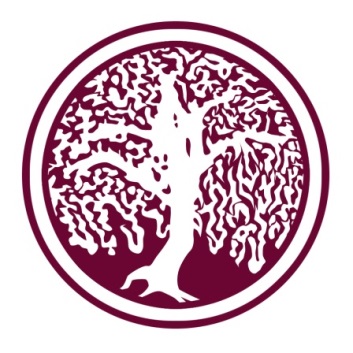 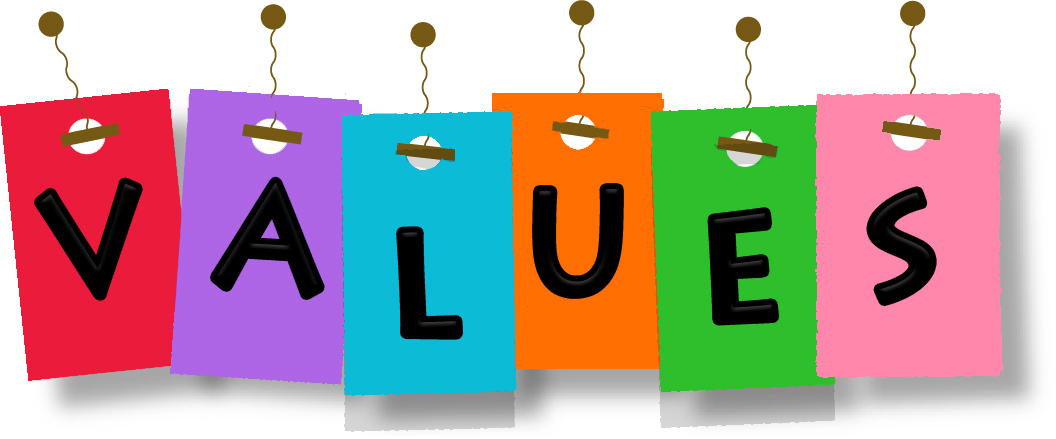 Respect
Understanding differences and valuing everyone.
Be open
Listen and act with empathy
Treat everyone equally
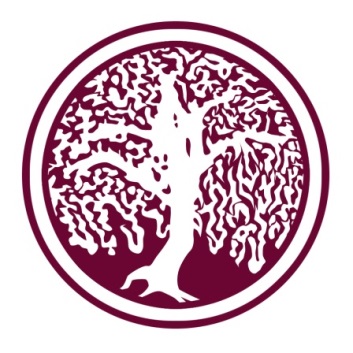